SCHOOL COMPOST
COMPOST MODEL IN THE SCHOOL YARD
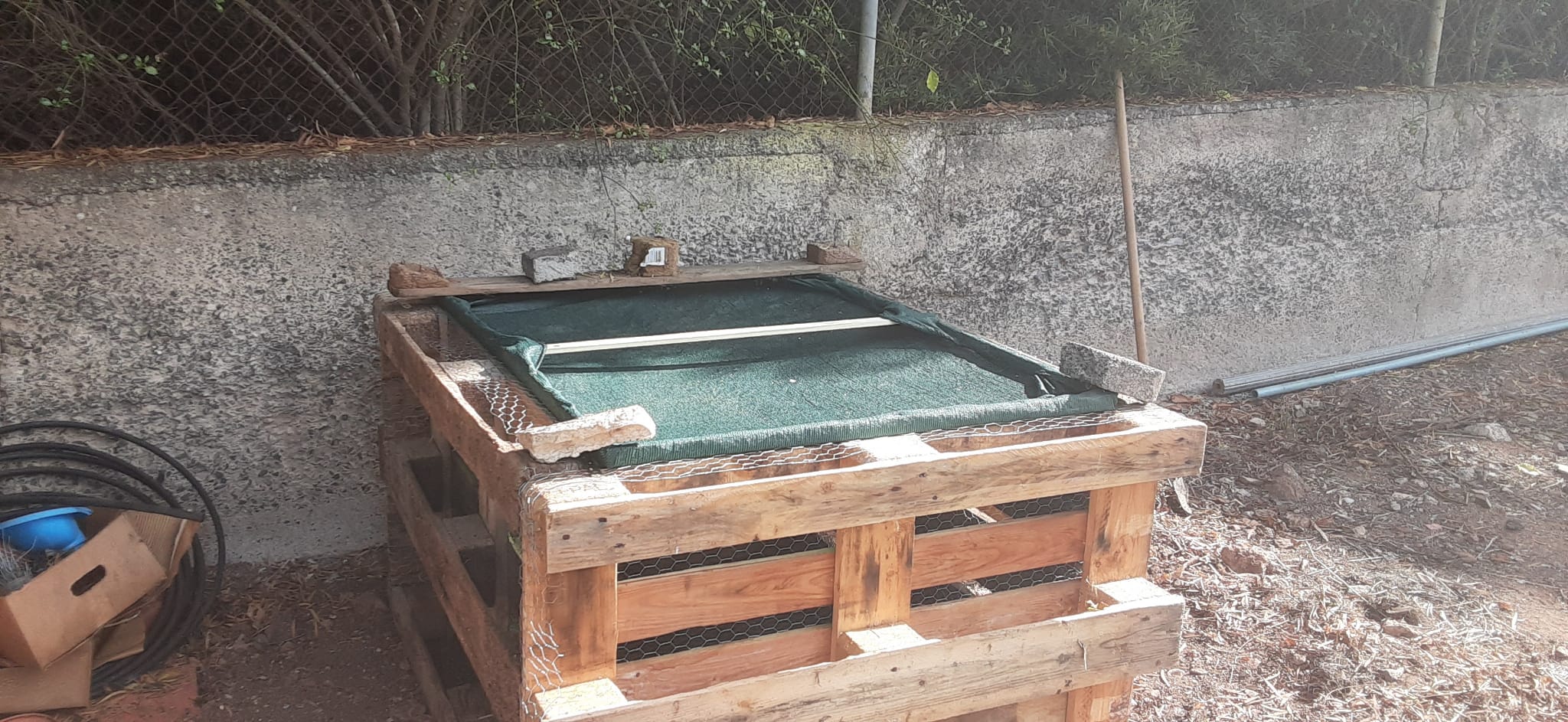 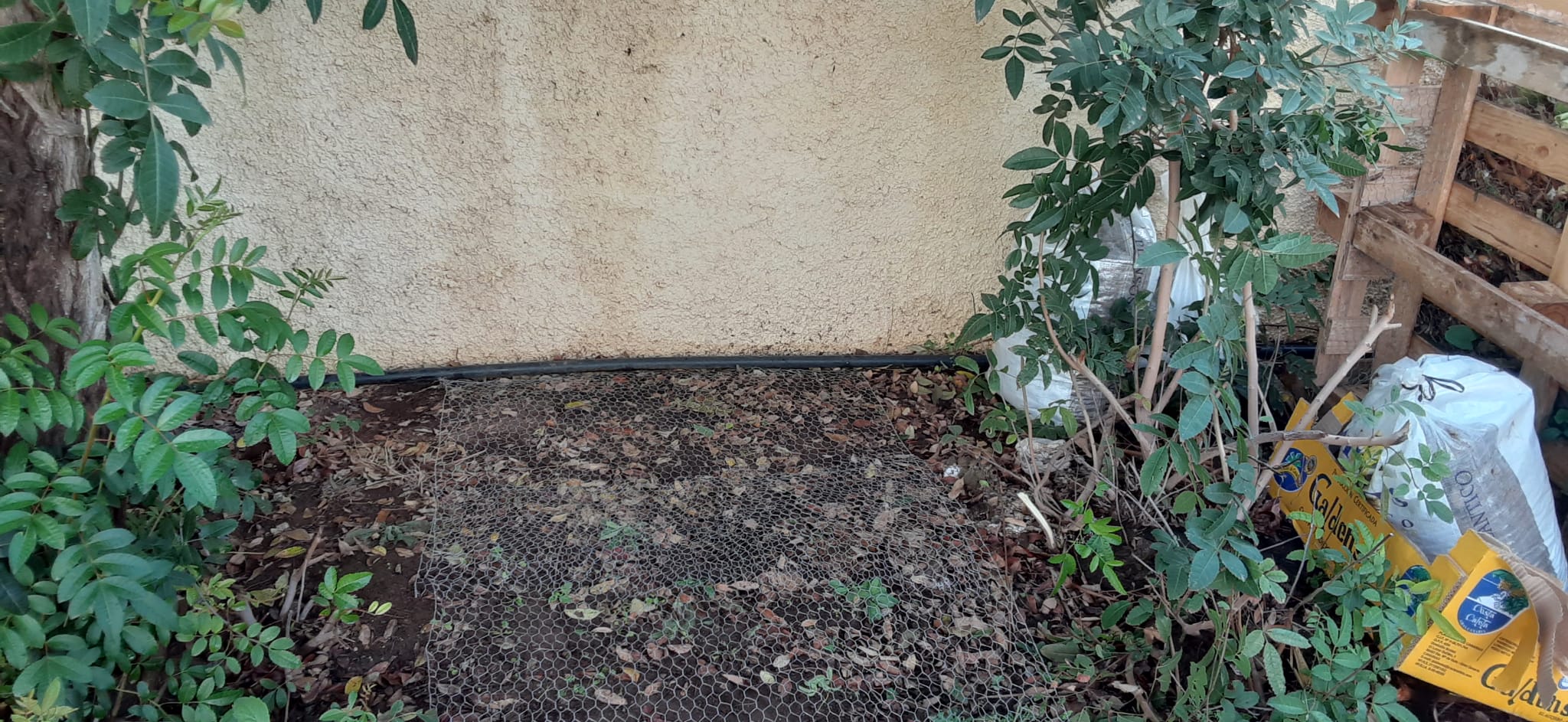 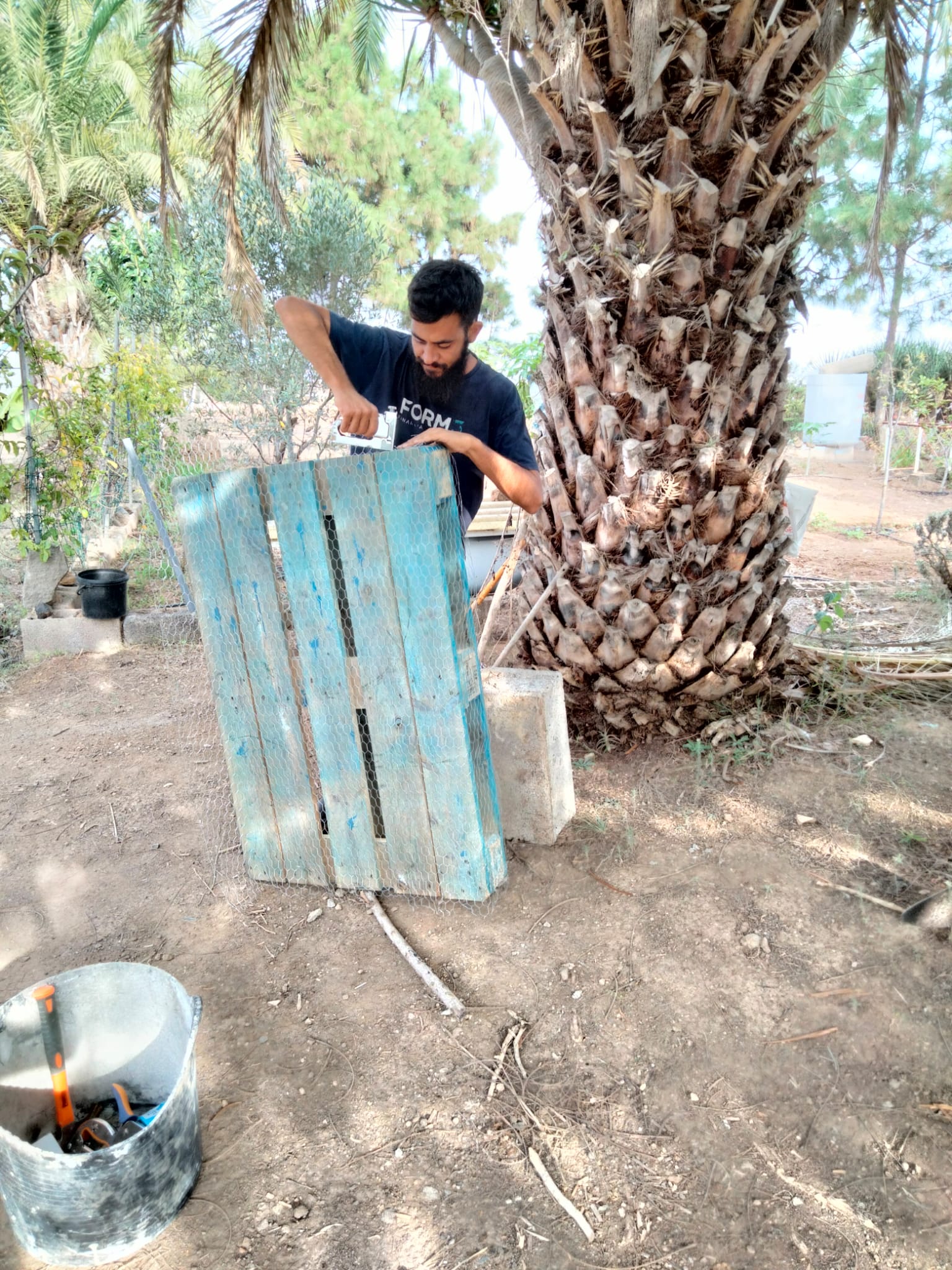 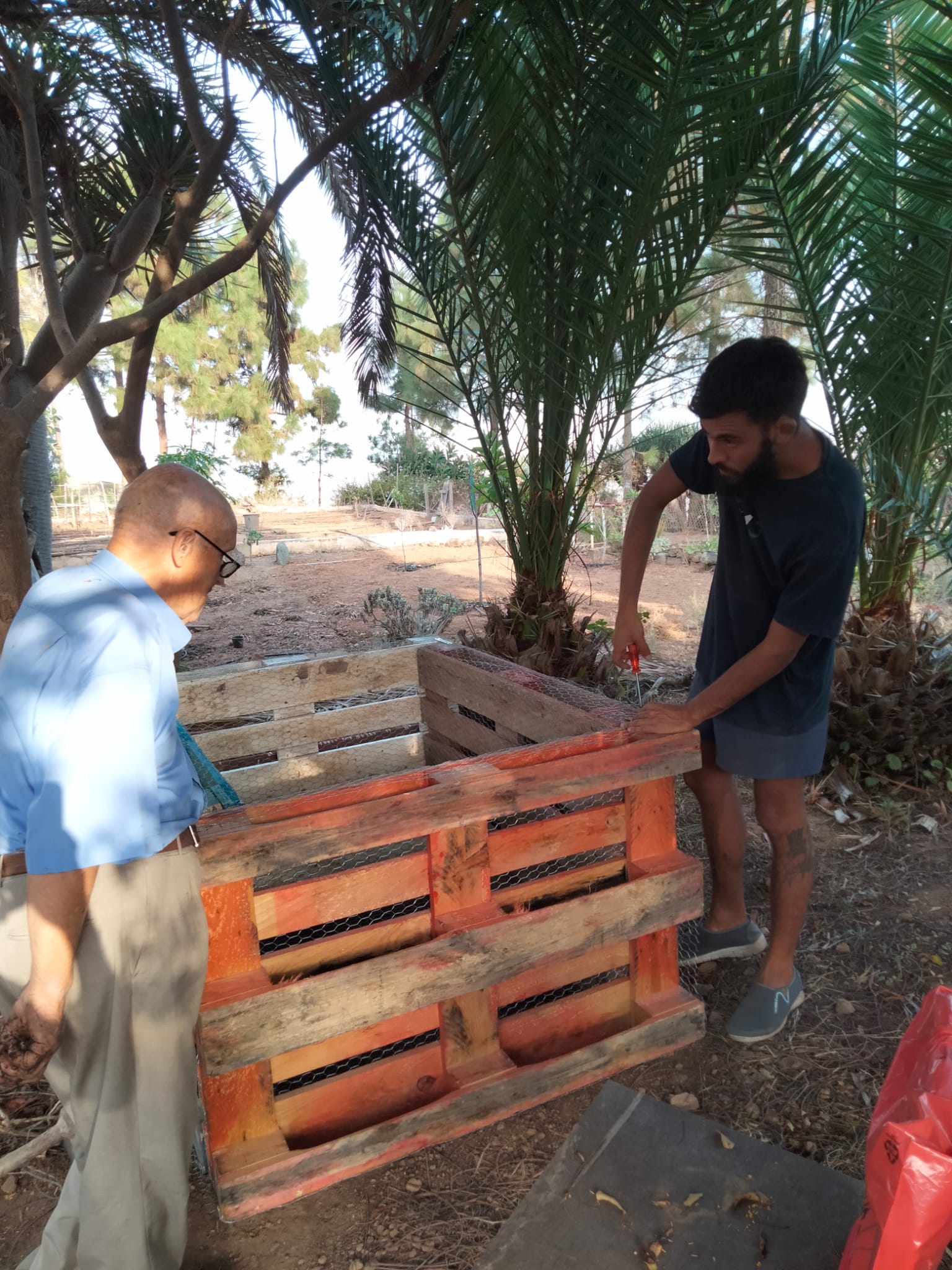 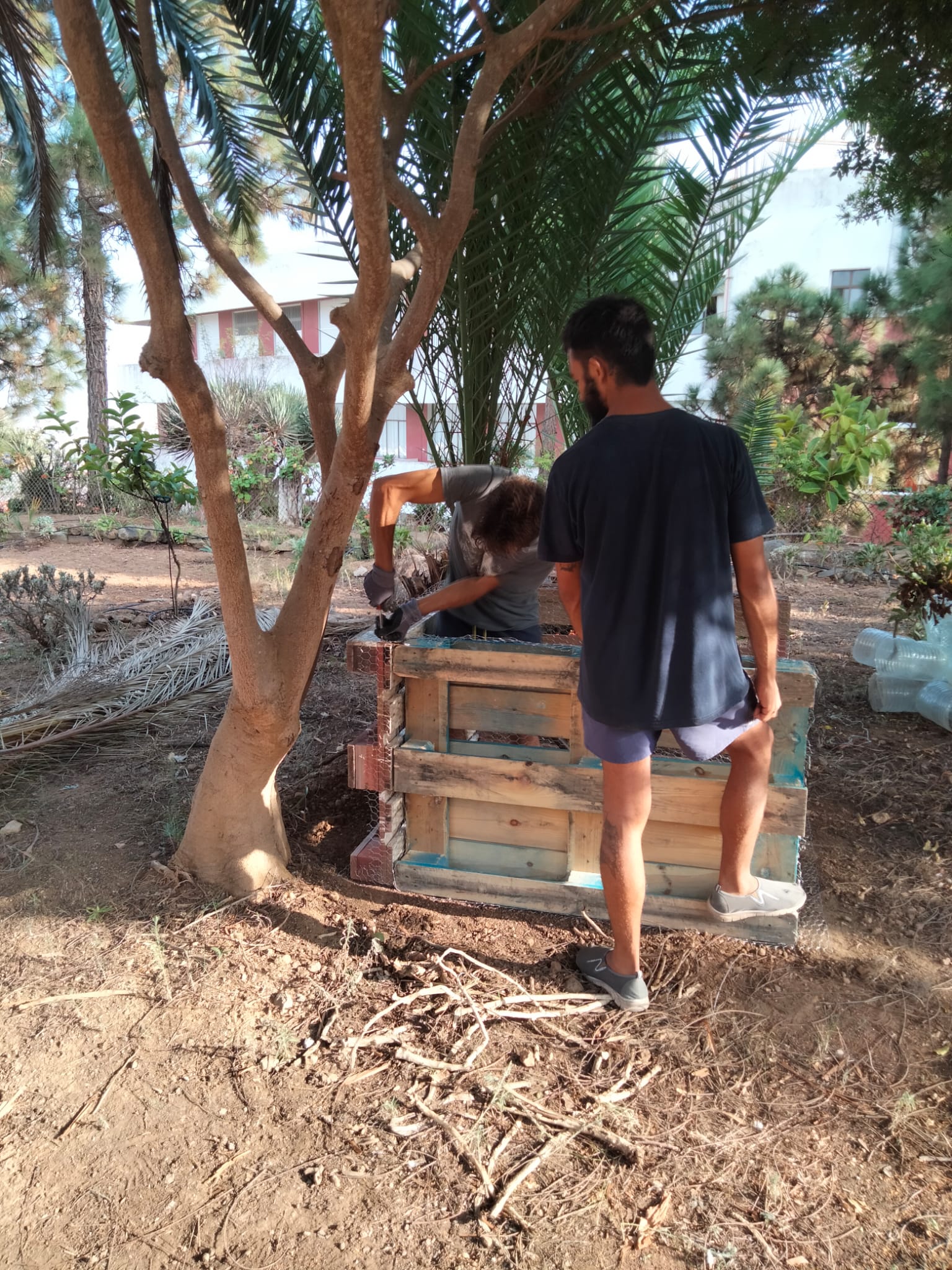 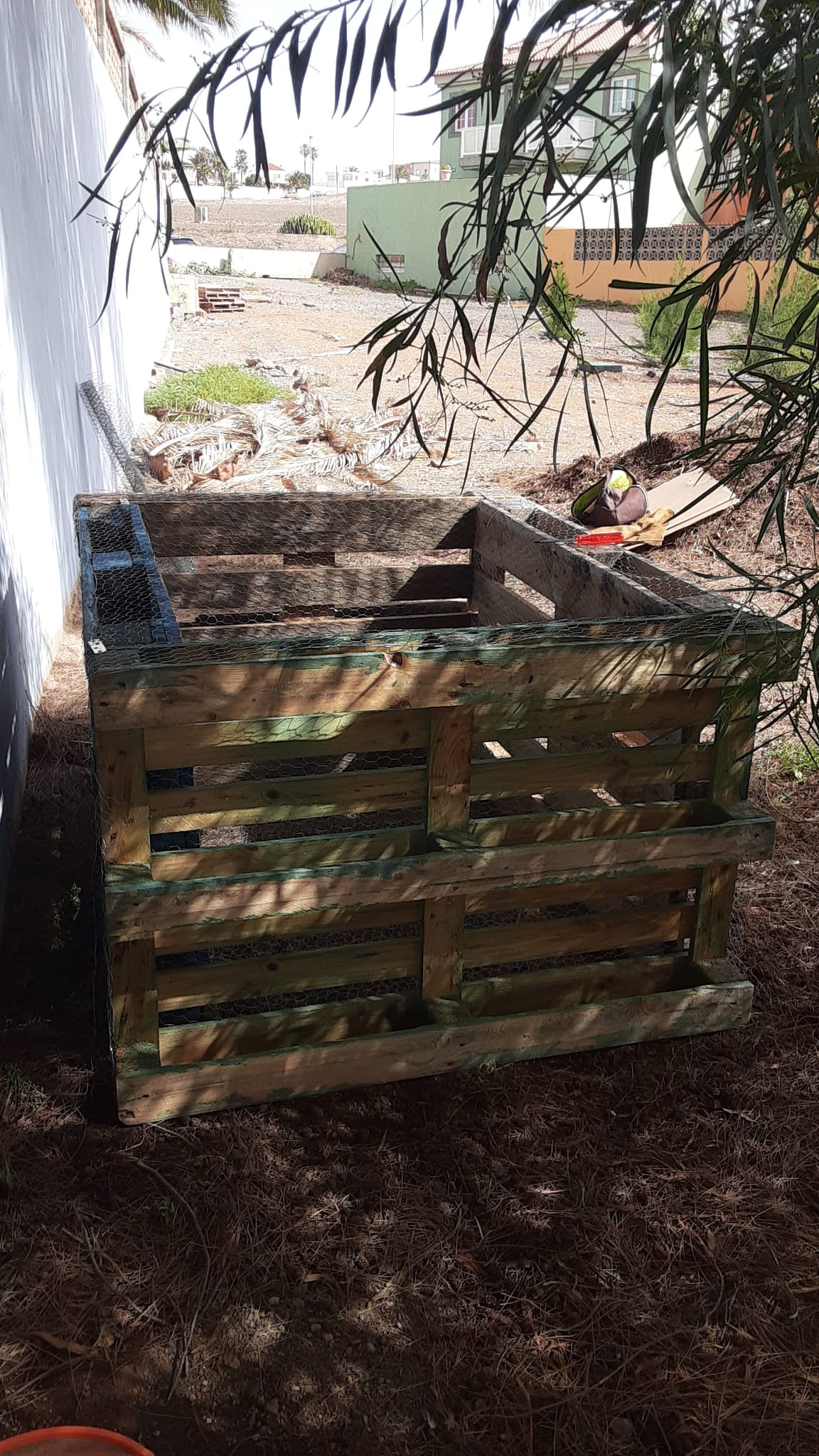 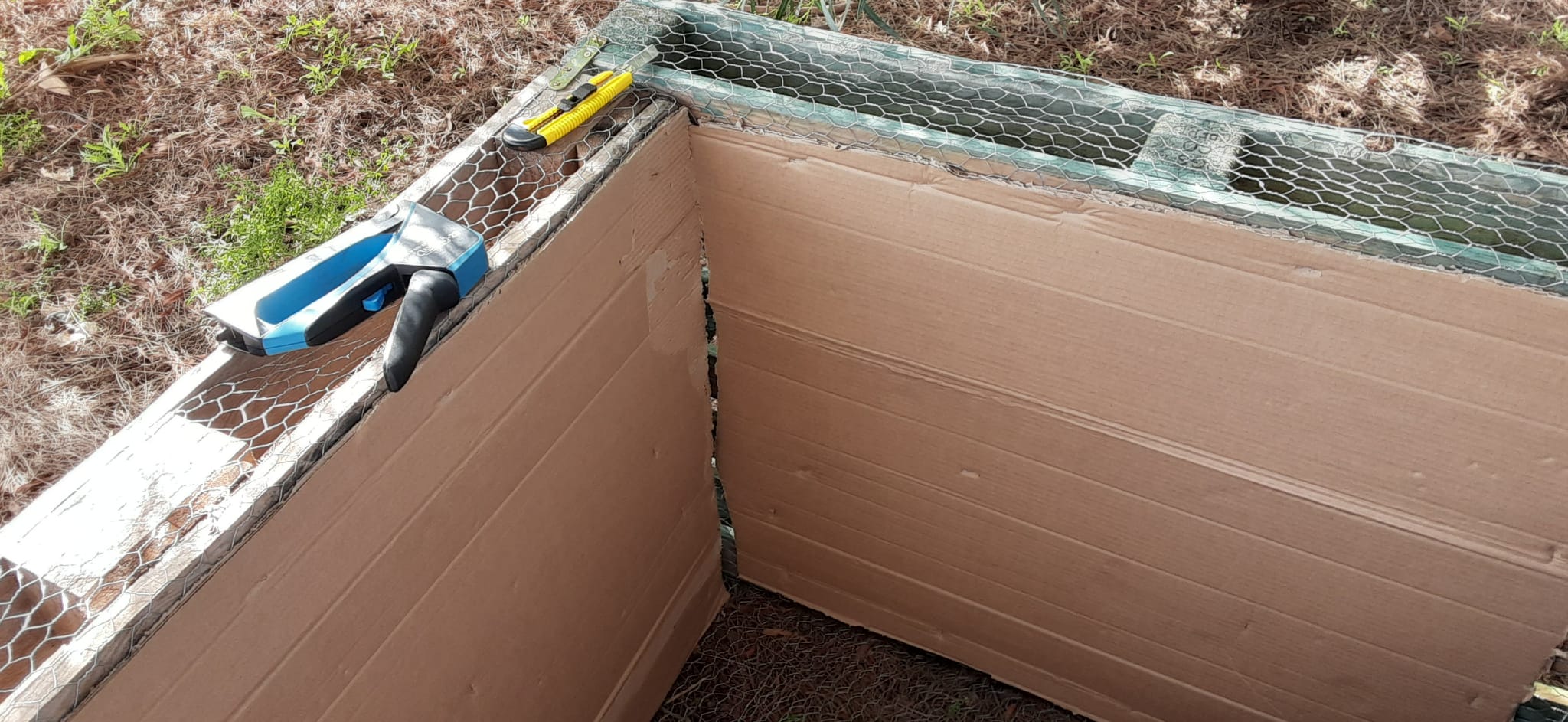 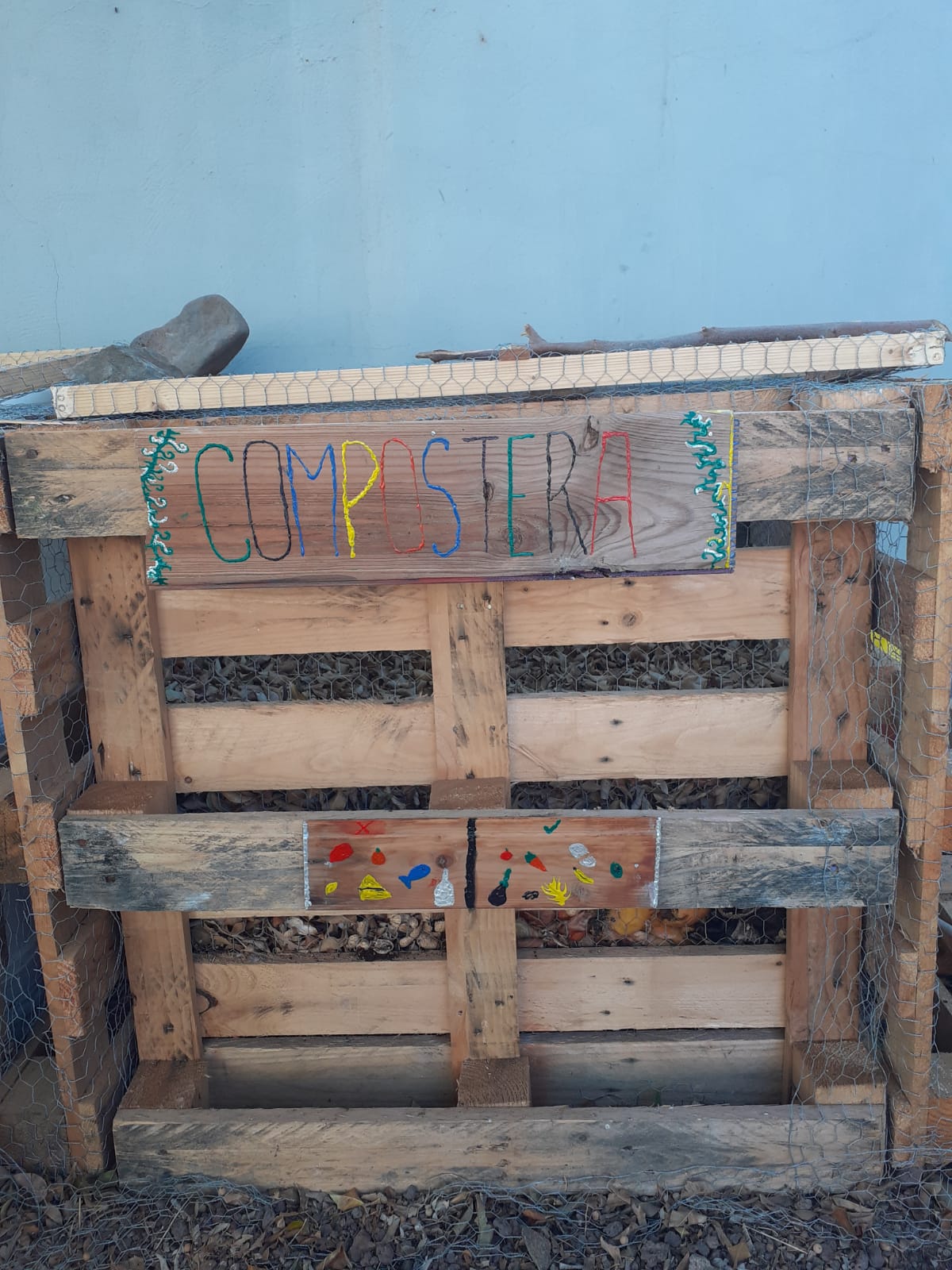 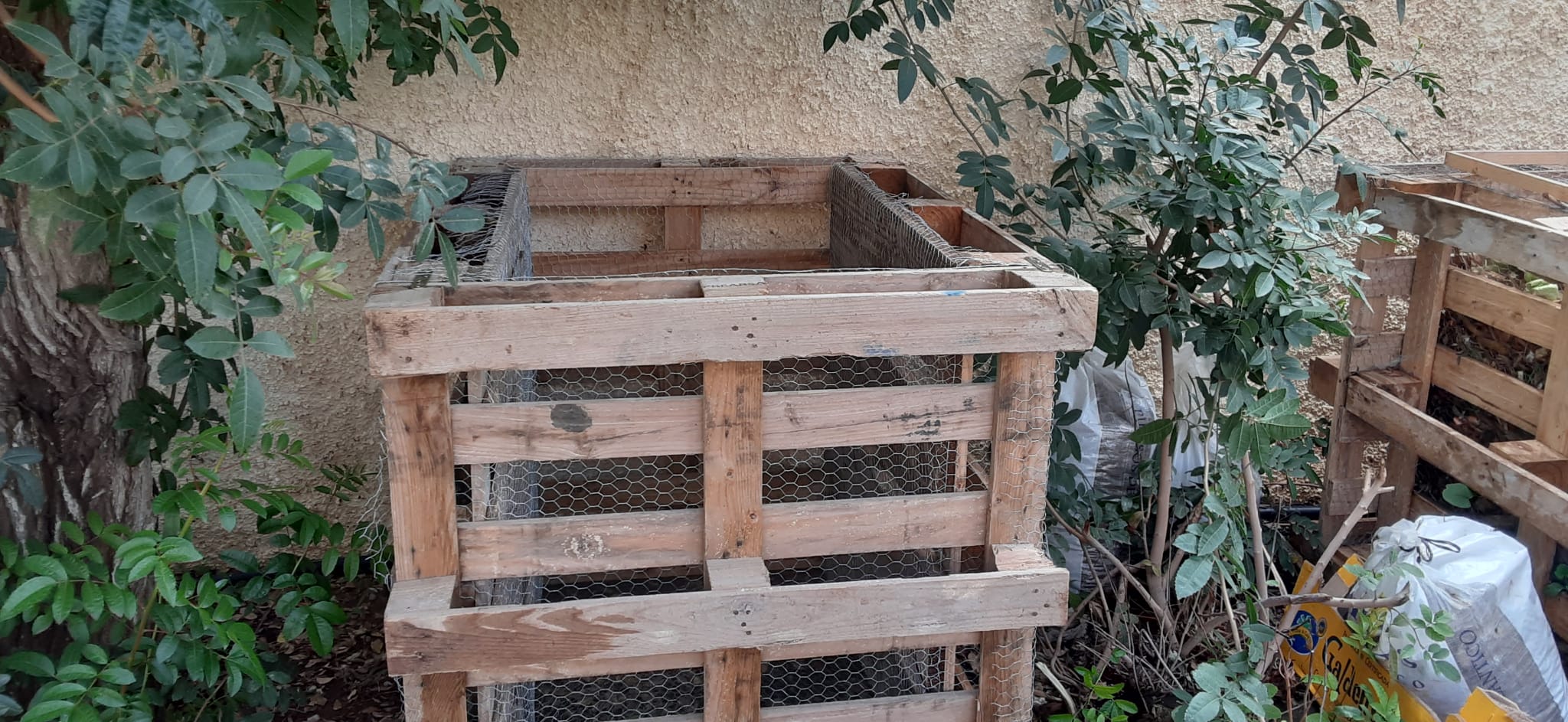 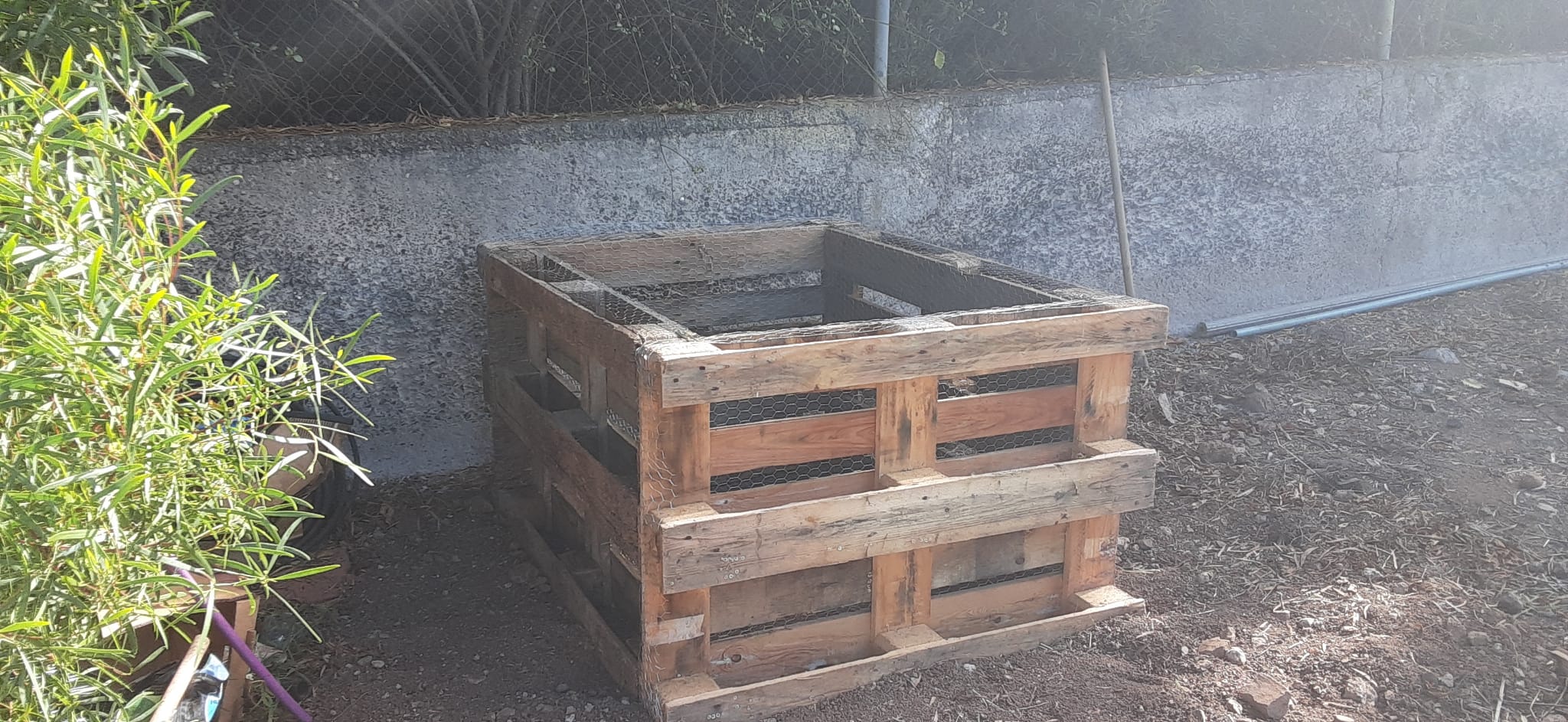 WORM COMPOST
SCHOOL MODEL FOR A ROOFTOP GARDEN
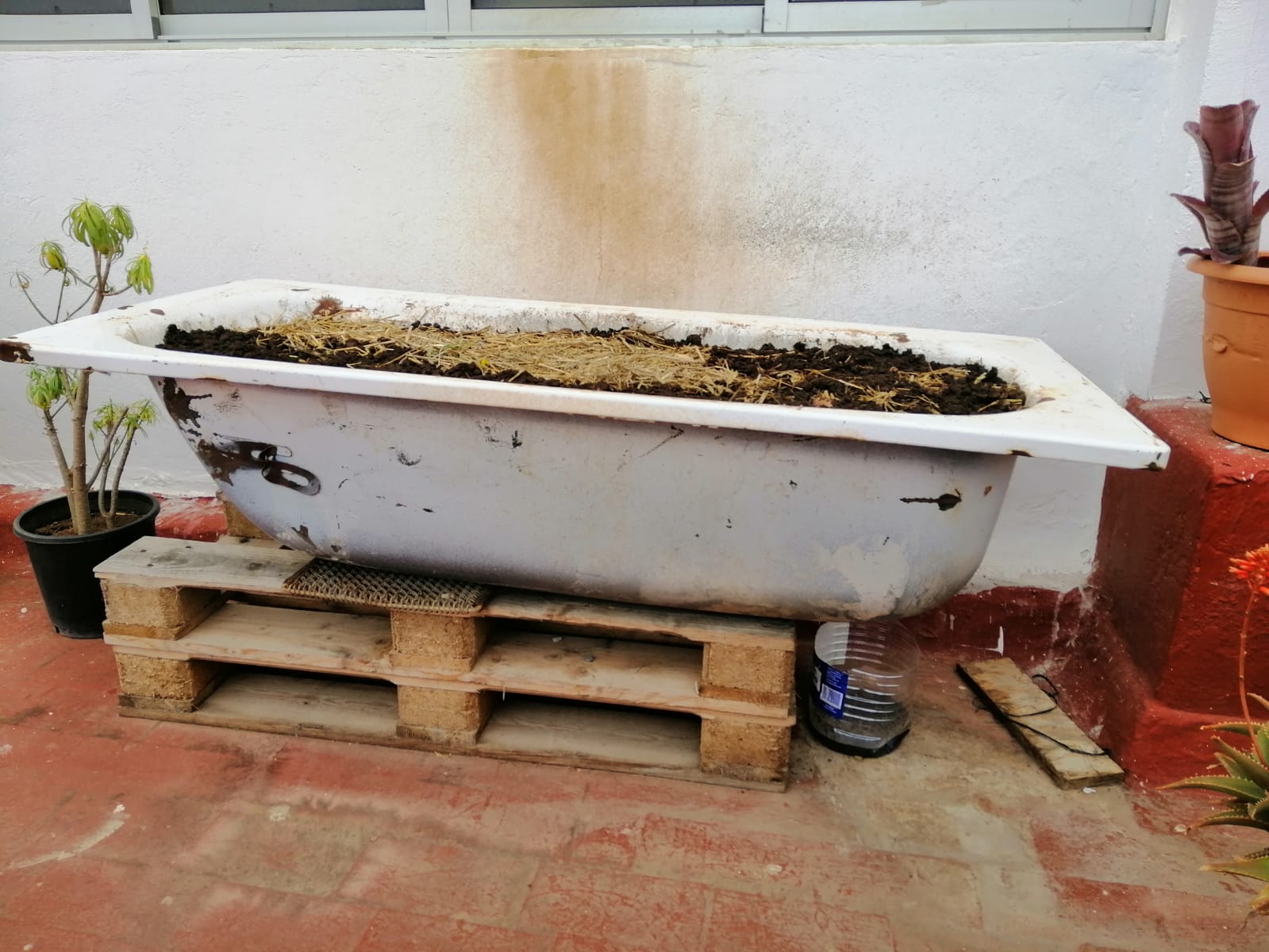 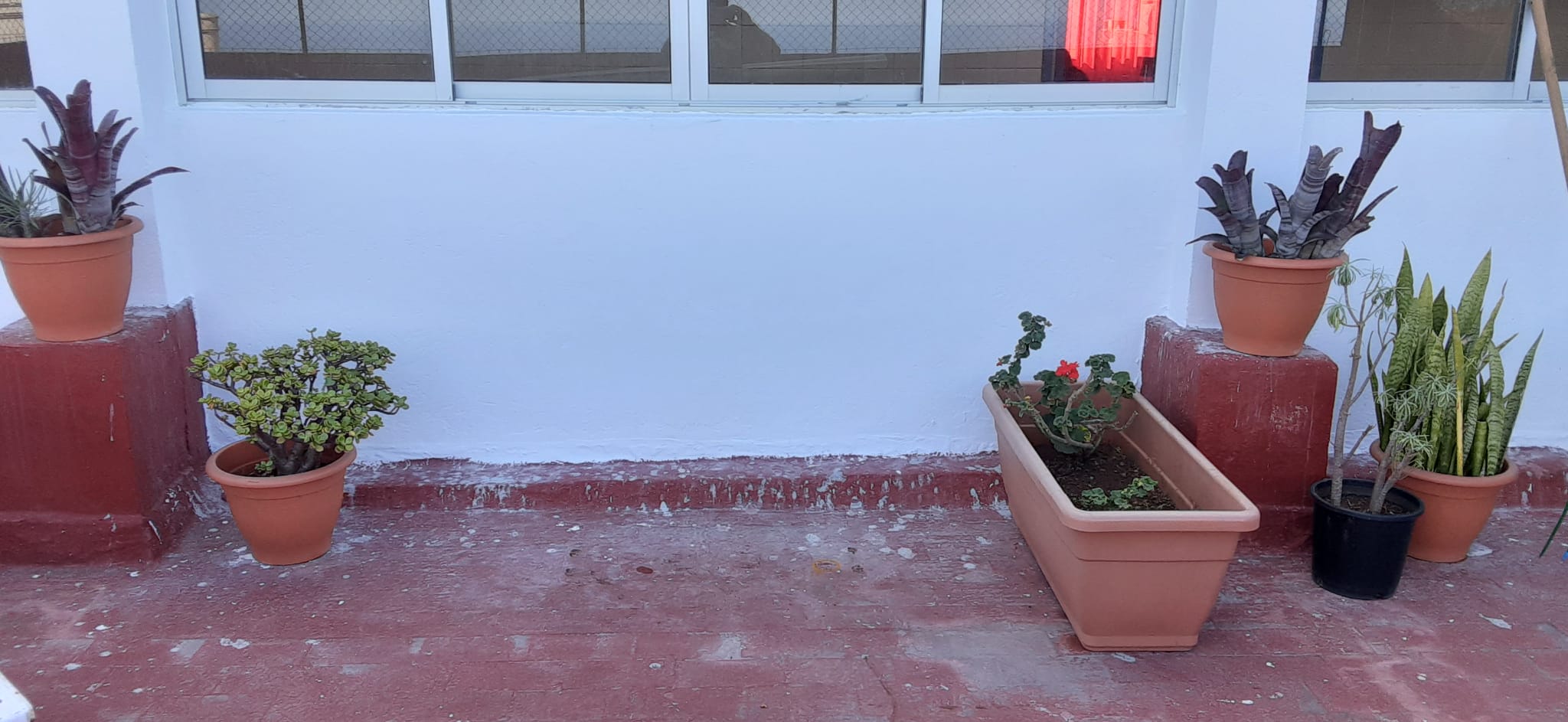 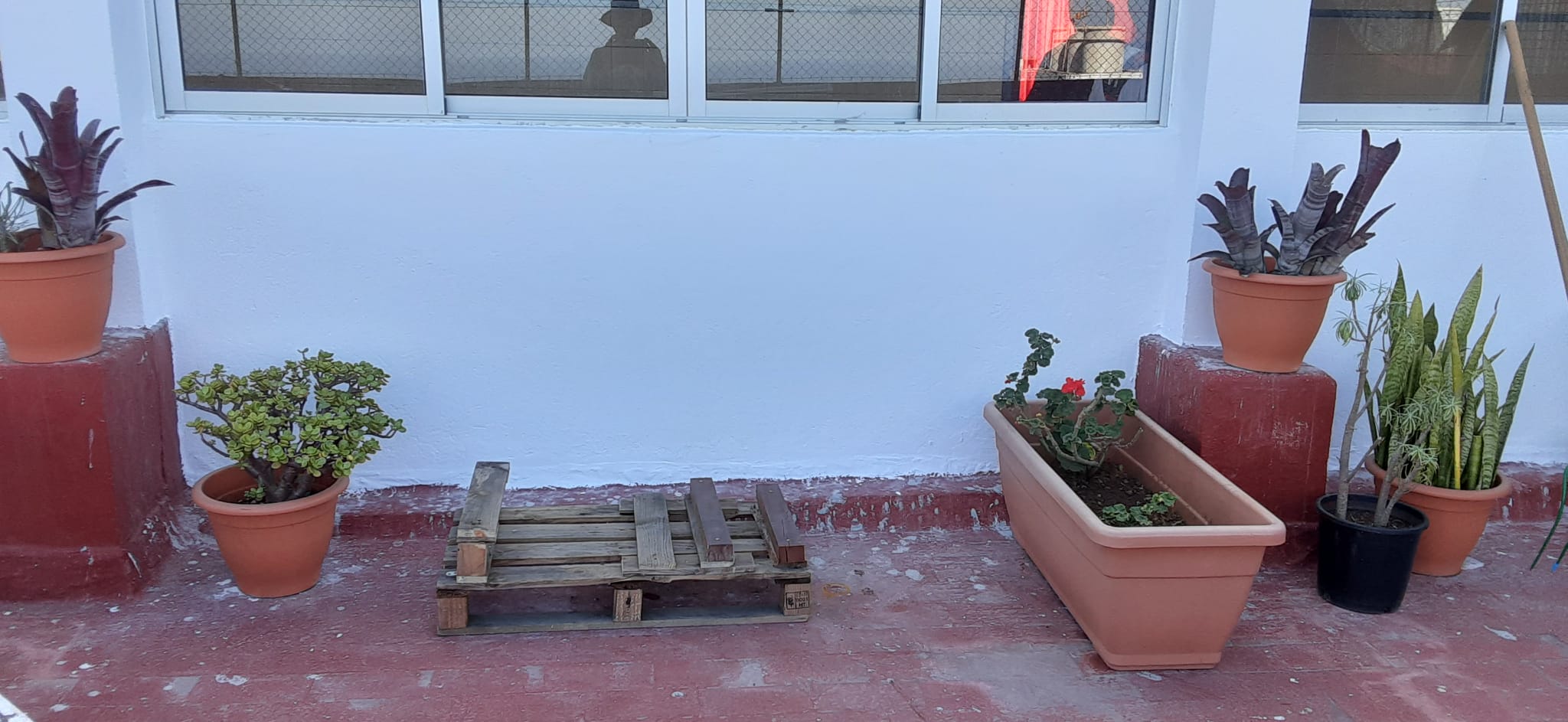 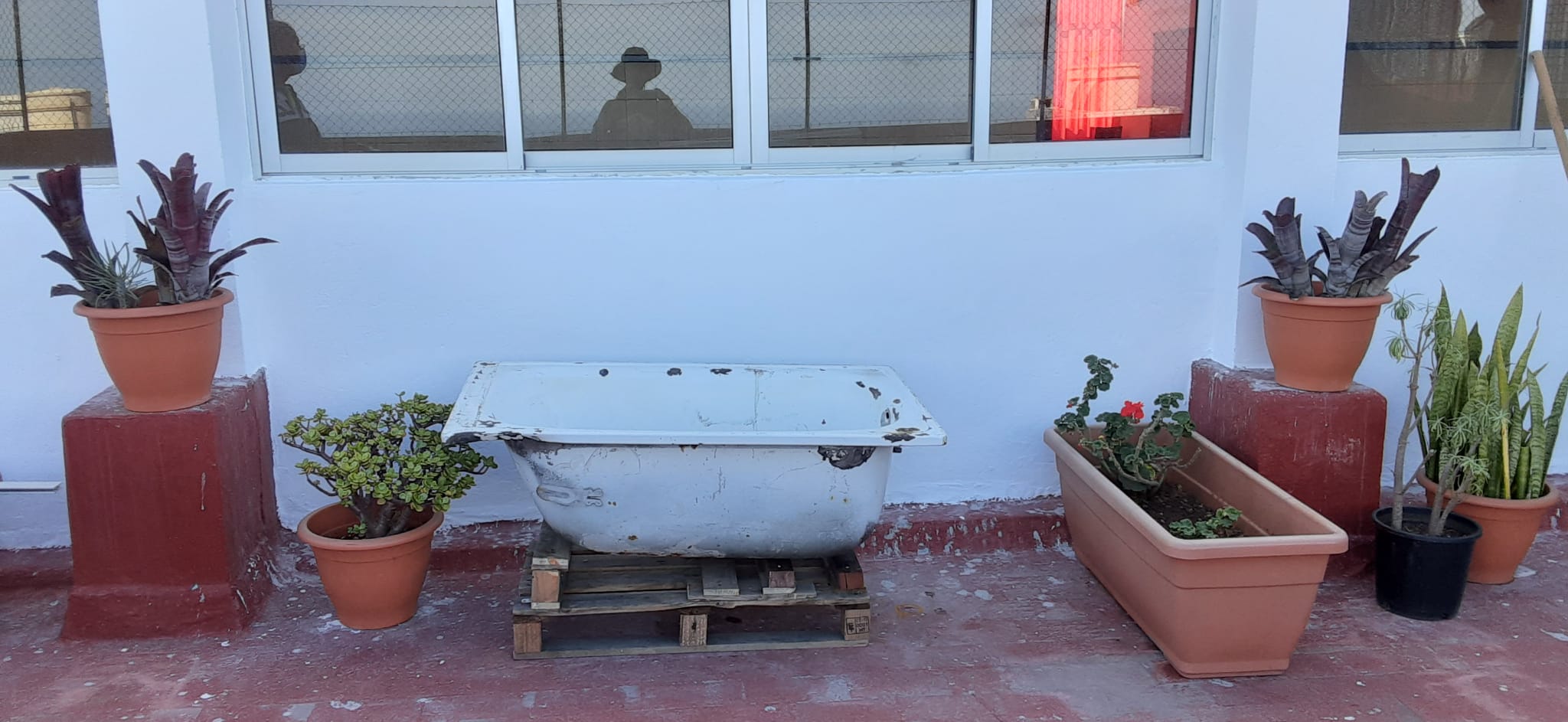 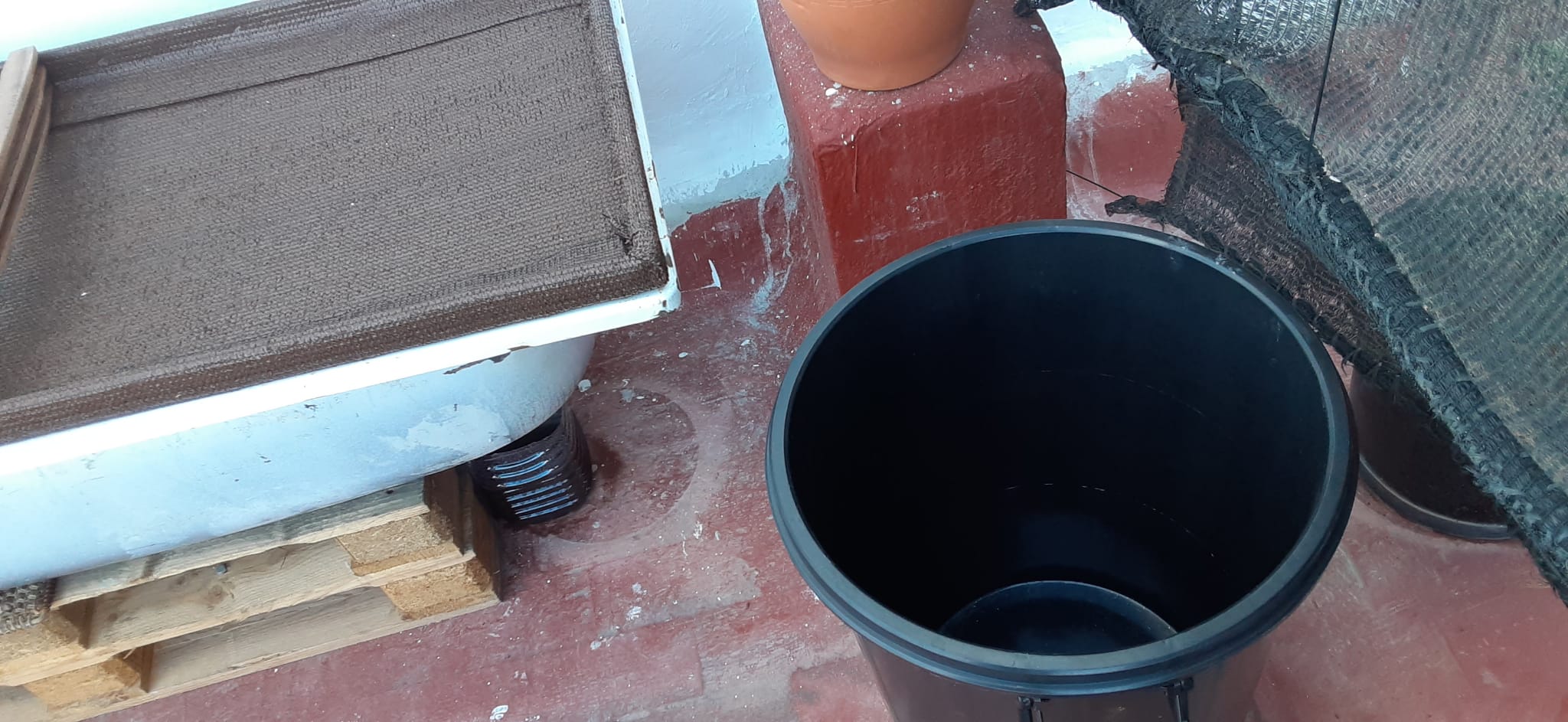 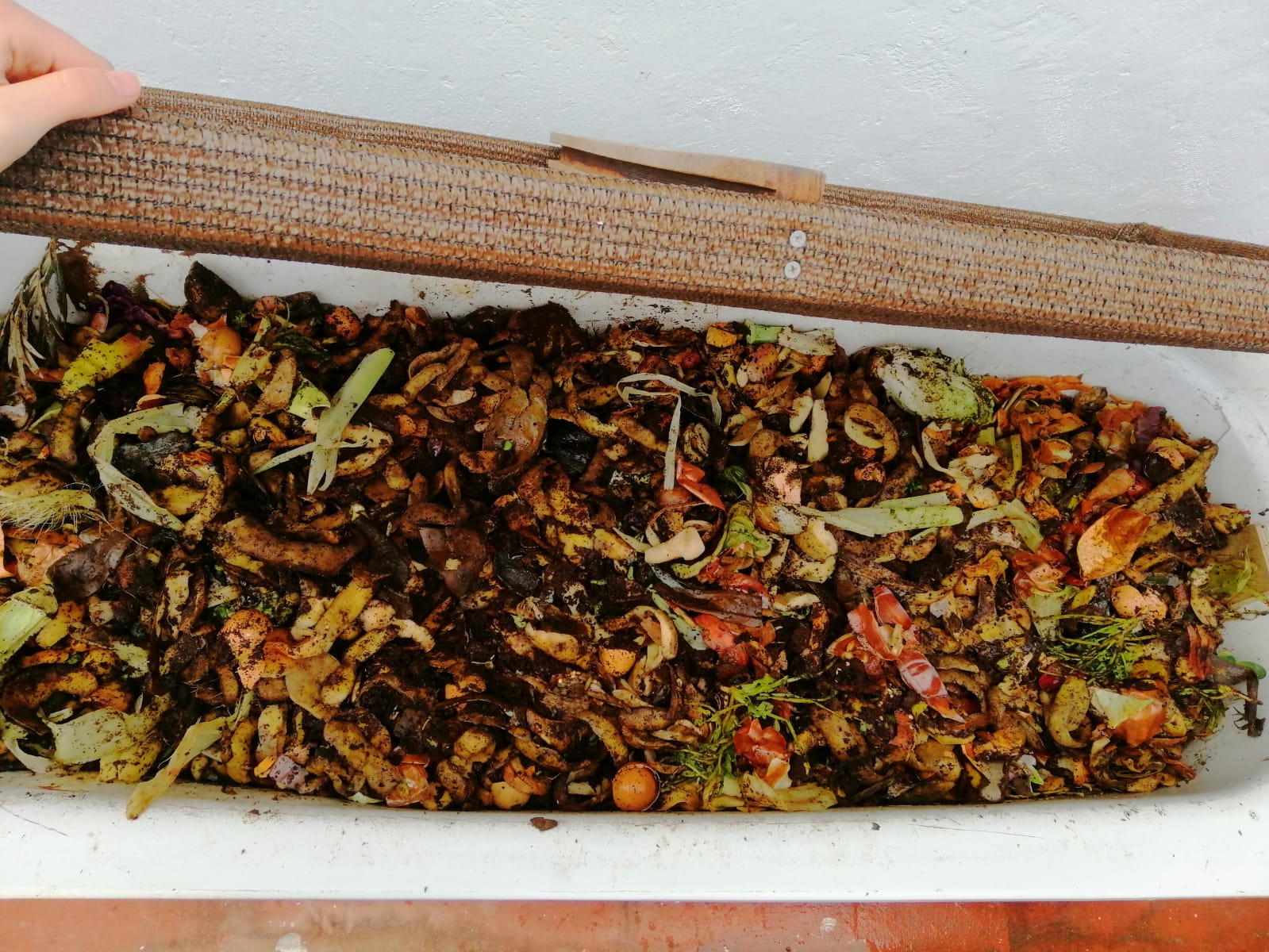 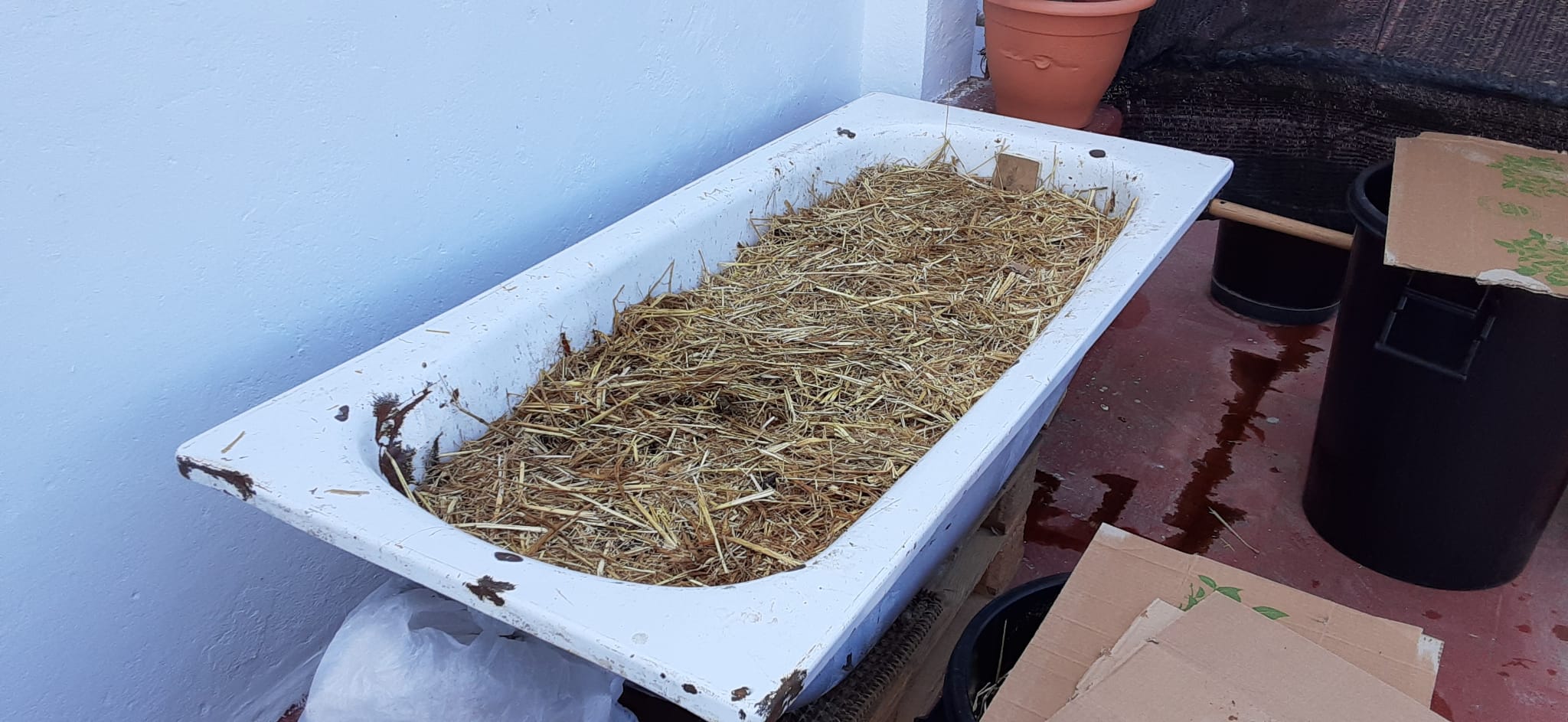